Cyclosporine
Cyclosporine is a cyclic polypeptide with immunosuppressant properties that is used for the :
prevention of graft-versus-host disease in hematopoietic stem cell transplantation patients,
for the prevention of graft rejection in solid organ transplant patients, and
 for the treatment of psoriasis, rheumatoid arthritis and a variety of other autoimmune diseases.
Because cyclosporine is bound to red blood cells, blood concentrations are higher than simultaneously measured serum or plasma concentrations. 
High pressure liquid chromatography (HPLC) assay techniques are specific for cyclosporine measurement in blood, serum, or plasma. 
How-ever, older immunoassays conducted via fluorescence polarization (polyclonal TDx assay,Abbott Diagnostics) or radioimmunoassay (polyclonal RIA, various manufacturers) are nonspecific and measure both cyclosporine and its metabolites. 
Newer monoclonal fluo-rescence polarization (monoclonal TDx assay) and radioimmunoassays (various) are now available that are relatively specific for cyclosporine and produce results similar to the HPLC assay. As a result, cyclosporine concentrations measured simultaneously in a patient using the specific high pressure liquid chromatography technique or one of the
specific immunoassays will be lower than that determined using a nonspecific immunoas-say.
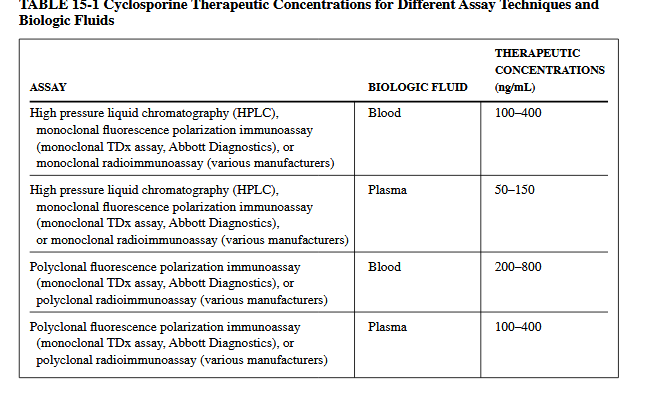 CLINICAL MONITORING PARAMETERS
Hematopoietic stem cell transplantation patients should be monitored for the signs and symptoms associated with graft-versus-host disease.
These include a generalized macu-lopapular skin rash, diarrhea, abdominal pain, ileus, hyperbilirubinemia, and increased liver function tests (serum transaminases and alkaline phosphatase).
 Patients with severe chronic graft-versus-host disease may have involvement of the skin, liver, eyes, mouth, esophagus,or other organs similar to what might be seen with systemic autoimmune diseases.
Solid organ transplant patients should be monitored for graft rejection consistent with the transplanted organ.
 For renal transplant patients, increased serum creatinine, azotemia, hypertension, edema, weight gain secondary to fluid retention, graft tenderness,fever, and malaise may result from an acute rejection episode.
Hypertension, proteinuria,a continuous decline in renal function (increases in serum creatinine and blood urea nitro-gen levels), and uremia are indicative of chronic rejection in renal transplant patients.
BASIC CLINICAL PHARMACOKINETIC PARAMETERS
Cyclosporine is almost completely eliminated by hepatic metabolism (>99%).
Because of the complex absorption profile and the fact that the drug is usually administered twice daily, a very simple pharmacokinetic equation that calculates the average cyclosporine steady-state serum concentration (Css in ng/mL = μg/L) is widely used and allows maintenance dose computation:
Css = [F (D/τ)] / Cl       OR  D = (Css ⋅ Cl ⋅ τ) / F
F is the bioavailability fraction for the oral dosage form (F = 0.3)    Note: I.V F=1
D is the dose of cyclosporine in mg
Cl is cyclosporine clearance in L/hr
τ is the dosage interval in hours.
ko = Css ⋅ Cl      (where ko is the infusion rate)
Literature-Based Recommended Dosing
Initial oral doses of 8–18 mg/kg/d or intravenous doses of 3–6 mg/kg/d.
 For obese individuals (>30% over ideal body weight), ideal body weight should be used to compute initial doses
Example
HO is a 50-year-old, 75-kg (5 ft 10 in) male renal transplant patient 2 days post transplant surgery. The patient’s liver function tests are normal. Suggest an initial oral cyclosporine dose designed to achieve a steady-state cyclosporine trough blood concentration within the therapeutic range.
Answer
Example
Same patient as in example 3, except compute an initial dose using intravenous
cyclosporine.
Answer
Example
HO is a 50-year-old, 75-kg (5 ft 10 in) male renal transplant patient 2 days post-transplant
surgery. The patient’s liver function tests are normal. Suggest an initial oral cyclosporine dose designed to achieve a steady-state cyclosporine trough blood concentration equal to 250 ng/mL.
Estimate clearance according to disease states and conditions present in the patient.
The mean cyclosporine clearance for adult patients is 6 mL/min/kg. 
The cyclosporine blood clearance for this patient is expected to be 27 L/h:
 Cl = 6 mL/min/kg ⋅ 75 kg ⋅
(60 min/h / 1000 mL/L) = 27 L/h
Compute dosage regimen.
A 12-hour dosage interval will be used for this patient. (Note: ng/mL = μg/L and this concentration was substituted for Css in the calculations so that unnecessary unit conversion was not required. Also, a conversion constant of 1000 μg/mg is used to change the dose amount to milligrams.) The dosage equation for oral cyclosporine is 
D = (Css ⋅ Cl ⋅ τ) /F = 
 (250 μg/L ⋅ 27 L/h ⋅ 12 h) / (0.3 ⋅ 1000 μg/mg) = 270 mg, rounded to 300 mg every 12 hours.
Cyclosporine serum concentrations would be obtained on a daily basis with steady state expected to occur in about 2 days (5 half-lives = 5 ⋅ 10 h = 50 h, or ~2 days).
Example 2
Same patient as in example 1, except compute an initial dose using intravenous cyclosporine.
1. Estimate clearance according to disease states and conditions present in the patient.
The mean cyclosporine clearance for adult patients is 6 mL/min/kg. The cyclosporine
blood clearance for this patient is expected to be 27 L/h: Cl = 6 mL/min/kg ⋅ 75 kg ⋅
(60 min/h / 1000 mL/L) = 27 L/h.
2. Compute dosage regimen.
FFECTS OF DISEASE STATES AND CONDITIONS ONCYCLOSPORINE PHARMACOKINETICS AND DOSING
Transplantation type does not appear to have a substantial effect on cyclosporine pharma-cokinetics. 
The overall mean for all transplant groups is a clearance of 6 mL/min/kg, a volume of distribution equal to 5 L/kg, and a half-life of 10 hours for adults.
Aver-age clearance is higher (10 mL/min/kg) and mean half-life is shorter (6 hours) in children(≤16 years old).
Because the drug is primarily eliminated by hepatic metabolism, clearance is lower(3 mL/min/kg) and half-life prolonged (20 hours) in patients with liver failure.
Renal failure does not change cyclosporine pharmacokinetics, and the drug is not sig-nificantly removed by hemodialysis or peritoneal dialysis.
VI is a 37-year-old, 85-kg (6 ft 1 in) male heart transplant patient who requires therapy with oral cyclosporine. He has normal liver function. Suggest an initial dosage regimen designed to achieve a steady-state cyclosporine concentration
 equal to300 ng/mL.
Pharmacokinetic Dosing Method
1.Estimate clearance according to disease states and conditions present in the patient.
The mean cyclosporine clearance for adult patients is 6 mL/min/kg. 
The cyclosporine blood clearance for this patient is expected to be 30.6 L/h:
 Cl = 6 mL/min/kg ⋅85 kg ⋅(60 min/h / 1000 mL/L) = 30.6 L/h2.
Compute dosage regimen.
A 12-hour dosage interval will be used for this patient. 
D = (Css ⋅Cl⋅τ) / F = (300 μg/L⋅30.6 L/h ⋅12 h) / (0.3 ⋅1000μg/mg) = 367 mg, rounded to 400 mg every 12 hours.
Cyclosporine serum concentrations would be obtained on a daily basis with steadystate expected to occur in about 2 days (5 half-lives = 5 ⋅10 h = 50 h, or ~2 days).
Literature-Based Recommended Dosing
1.Choose cyclosporine dose based on disease states and conditions present in the patient and transplant type.
The cyclosporine oral dosage range for adult patients is 8–18 mg/kg/d. 
Because this is a heart transplant patient, a dose in the middle of the range (10 mg/kg/d) will be used in order to avoid graft rejection. 
The initial cyclosporine dose for this patient is 800 mg/d given as 400 mg every 12 hours: 
Dose = 10 mg/kg/d ⋅85 kg = 850 mg/d, rounded to 800 mg/d or 400 mg every 12 hours.
Cyclosporine serum concentrations would be obtained on a daily basis with steady state expected to occur after 2 days (5 half-lives = 5 ⋅10 h = 50 h, or ~2 days) of treatment.
FL is a 29-year-old, 78-kg (5 ft 11 in) male liver transplant patient who requires therapy with oral cyclosporine. He has poor liver function because of his liver disease. Suggest an initial cyclosporine dosage regimen to be started 24 hours before trans-plant surgery designed to achieve a steady-state cyclosporine concentration equal to 300 ng/mL
Pharmacokinetic Dosing Method
 Cl =6 mL/min/kg ⋅78 kg ⋅(60 min/h / 1000 mL/L) =28.1 L/h
A 12-hour dosage interval will be used for this patient. 
D = (Css ⋅Cl⋅τ) / F = (300 μg/L⋅28.1 L/h ⋅12 h) / (0.3 ⋅1000μg/mg) = 337 mg, rounded to 300 mg every 12 hours.
Cyclosporine serum concentrations would be obtained on a daily basis with steady state expected to occur in about 2 days (5 half-lives = 5 ⋅10 h = 50 h, or ~2 days).
Literature-Based Recommended Dosing
.Choose cyclosporine dose based on disease states and conditions present in the patient and transplant type. 
The cyclosporine oral dosage range for adult patients is 8–18 mg/kg/d. Because this is a liver transplant patient, a dose in the middle of the range (10 mg/kg/d) will be used in order to avoid graft rejection. 
The initial cyclosporine dose for this patient is 800 mg/dgiven as 400 mg every 12 hours: Dose = 10 mg/kg/d ⋅78 kg = 780 mg/d, rounded to 800 mg/d or 400 mg every 12 hours. Cyclosporine serum concentrations would be obtained on a daily basis with steadystate expected to occur after 2 days (5 half-lives = 5 ⋅10 h = 50 h, or ~2 days) of treatment
Patient FL (please see problem 5) is 10 days postsurgery for a liver transplantation. He was prescribed 400 mg every 12 hours of cyclosporine capsules since transplanta-tion, and the steady-state cyclosporine concentration equals 531 ng/mL. The patientis assessed to be compliant with his dosage regimen. Suggest a cyclosporine dosage regimen designed to achieve a steady-state cyclosporine concentration of 250 ng/mL.
linear Pharmacokinetics Method
 (totaldaily dose = 400 mg/dose ⋅2 doses/d = 800 mg/d):
Dnew=(Css,new/Css,old)Dold
=(250 ng/mL / 531 ng/mL) 800 mg/d=377 mg/d, rounded to 400 mg/d
The new suggested dose would be 400 mg/d or 200 mg every 12 hours ofcyclosporine capsules to be started at the next scheduled dosing time.
A steady-state trough cyclosporine serum concentration should be measured aftersteady state is attained in 3–5 half-lives. 
Since the patient is expected to have a half-life equal to 10 hours, the cyclosporine steady-state concentration could be obtained anytimeafter the second day of dosing (5 half-lives =5⋅10 h =50 h). 
Cyclosporine concentra-tions should also be measured if the patient experiences signs or symptoms of graftrejection, or if the patient develops potential signs or symptoms of cyclosporine toxicity
Pharmacokinetic Parameter Method
The patient would be expected to achieve steady-state conditions after the second day (5 t1/2=5⋅10 h =50 h or 2 days) of therapy.
Cl =[F(D/τ)] / Css =[0.3⋅(400 mg/12 h) ⋅1000μg/mg] / (531 μg/L)=18.8 L/h.
D =(Css⋅Cl⋅τ) / F =(250μg/L⋅18.8 L/h ⋅12 h) / (0.3 ⋅1000μg/mg)=188 mg, rounded to 200 mg every 12 hours.
Class work  7
H is a 22-year-old, 67-kg female (5 ft 5 in) renal transplant patient who requires therapy with oral cyclosporine. She is 36 hours post transplantation procedure, and the transplanted kidney is beginning to function normally. Her liver function is nor-mal. Suggest an initial cyclosporine dosage regimen designed to achieve a steady-state cyclosporine concentration equal to 200 ng/mL.
1st method
24.1 L/h: Cl = 6 mL/min/kg ⋅67 kg ⋅(60 min/h / 1000 mL/L) = 24.1 L/h.2.Compute dosage regimen.
A 12-hour dosage interval will be used for this patient. 
D = (Css ⋅Cl⋅τ) / F = (200 μg/L⋅24.1 L/h ⋅12 h) / (0.3 ⋅1000μg/mg) = 193 mg,rounded to 200 mg every 12 hours
2nd method
Dose = 8 mg/kg/d ⋅67 kg = 536 mg/d, rounded to 500 mg/d or 200 mgevery morning and 300 mg every evening
Patient PH (please see problem 7) was prescribed 200 mg every 12 hours of cyclosporine capsules for 3 days, and the steady-state cyclosporine concentration equals 125 ng/mL. The patient is assessed to be compliant with her dosage regi-men. Suggest a cyclosporine dosage regimen designed to achieve a steady-state cyclosporine concentration of 200 ng/mL
Cl =[F(D/τ)] / Css =[0.3⋅(200 mg/12 h) ⋅1000μg/mg] / (125 μg/L)=40 L/h
D =(Css⋅Cl⋅τ) / F =(200μg/L⋅40 L/h ⋅12 h) / (0.3 ⋅1000μg/mg)=320 mg, rounded to 300 mg every 12 hours